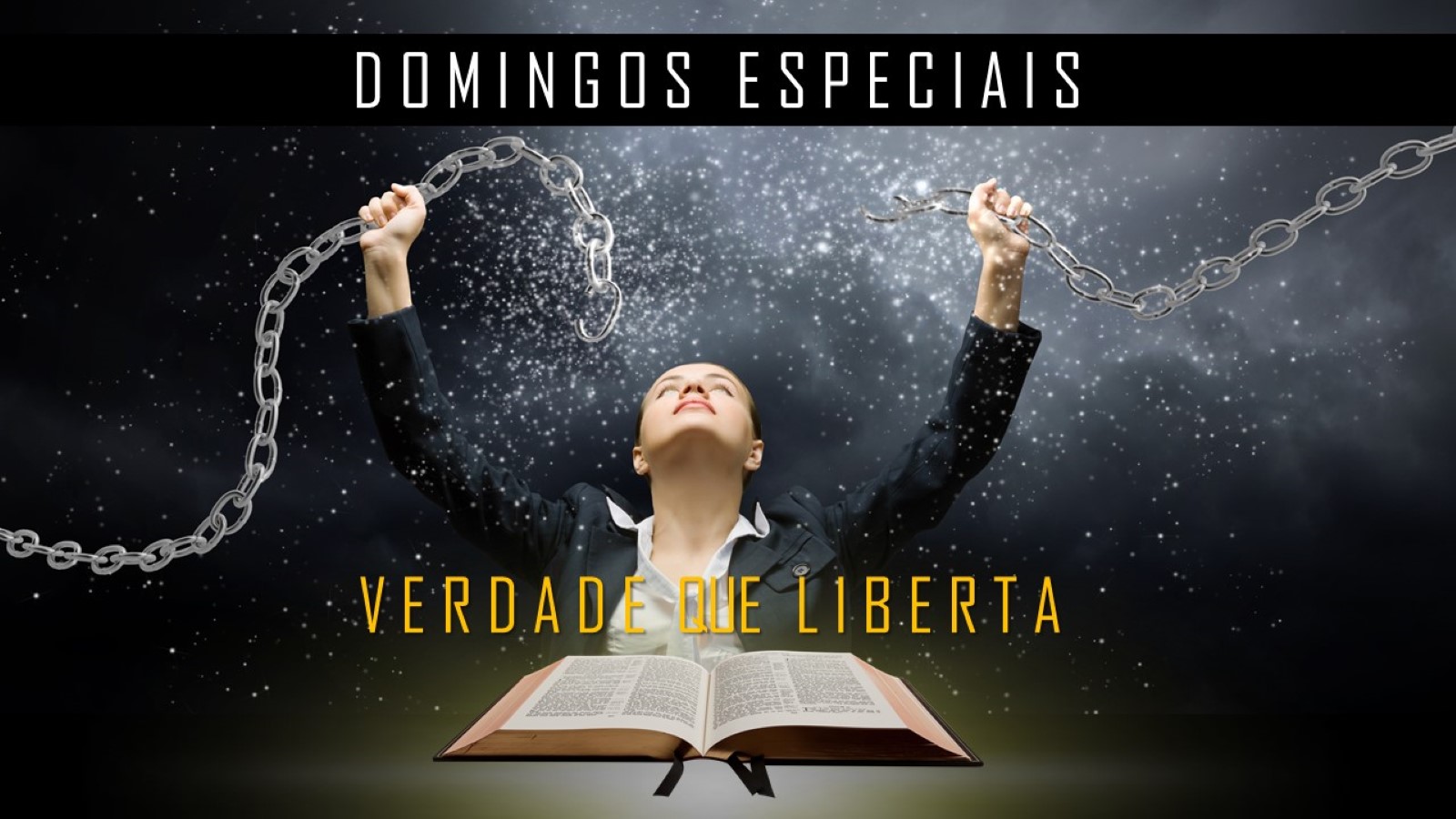 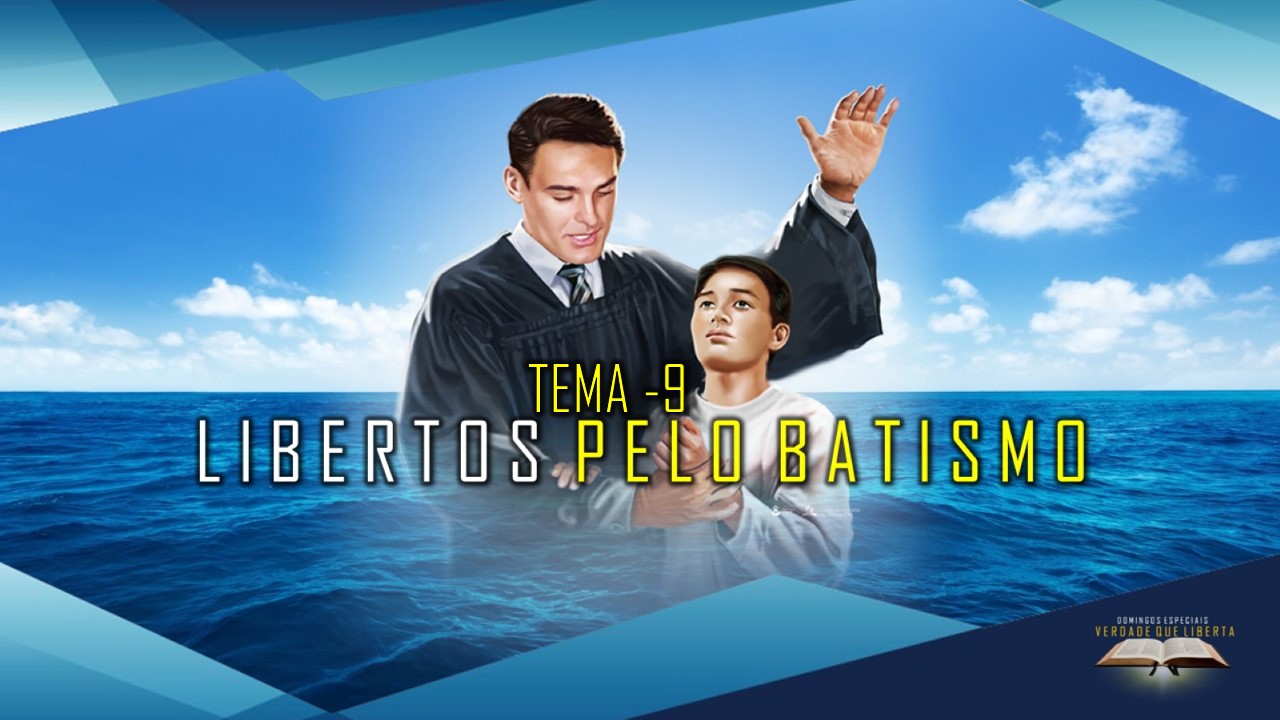 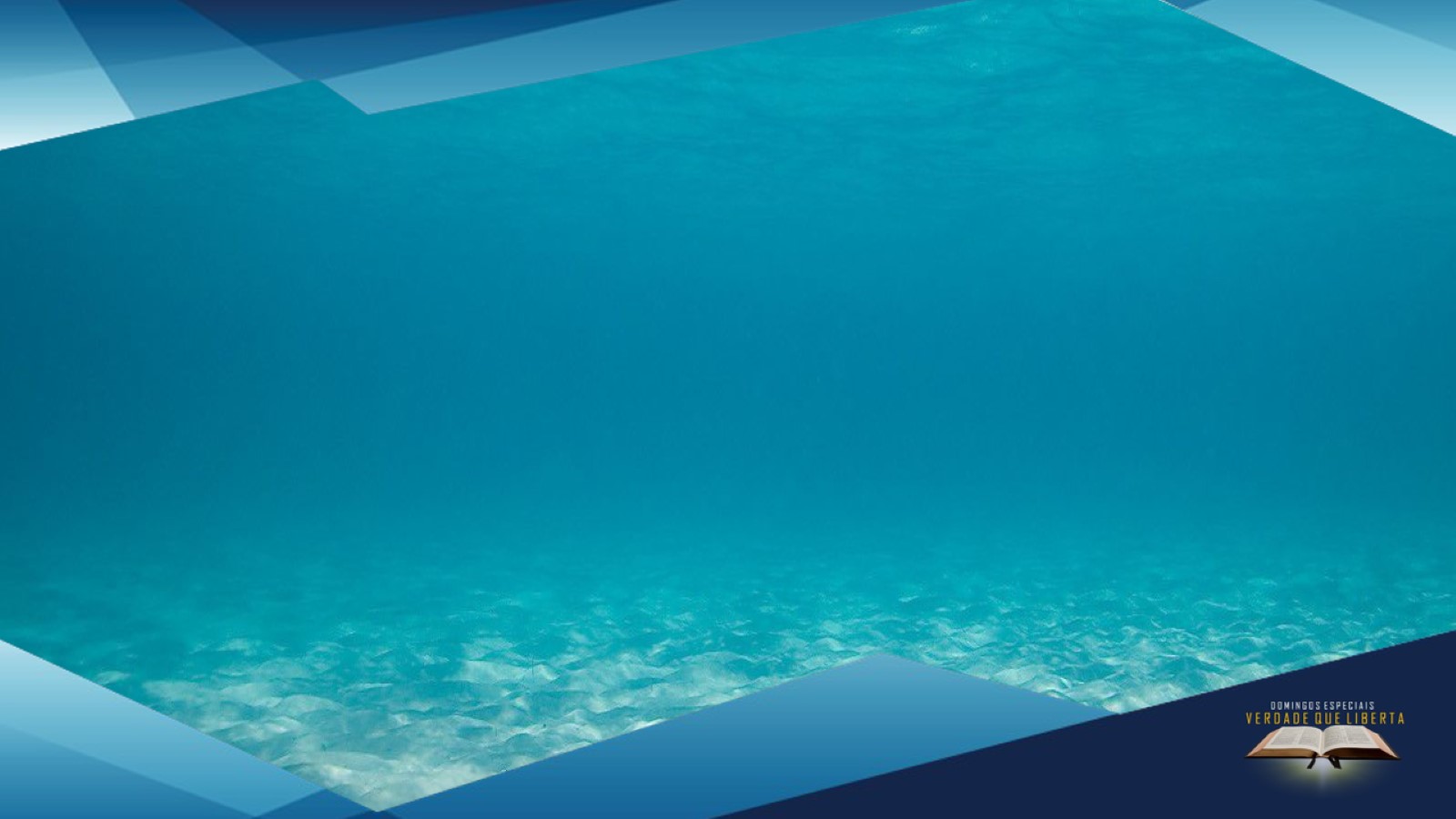 O plano da salvação não foi elaborado por Deus no momento em que surgiu o pecado no mundo. A Bíblia diz que antes de Criar o mundo Deus já havia criado o plano da Salvação.  É apresentado o plano de resgaste que Deus estabeleceu para seus filhos, antes mesmo da fundação do mundo. Para demostrar o seu Amor, Cristo dá a sua própria vida em resgate a esse mundo carcomido pelo pecado. E a todos aqueles que desejam aceitar esse amor, e aceitarem a Cristo como seu salvador, Cristo os convida a demonstrar essa entrega tomando a decisão do Batismo Marcos 16:16.
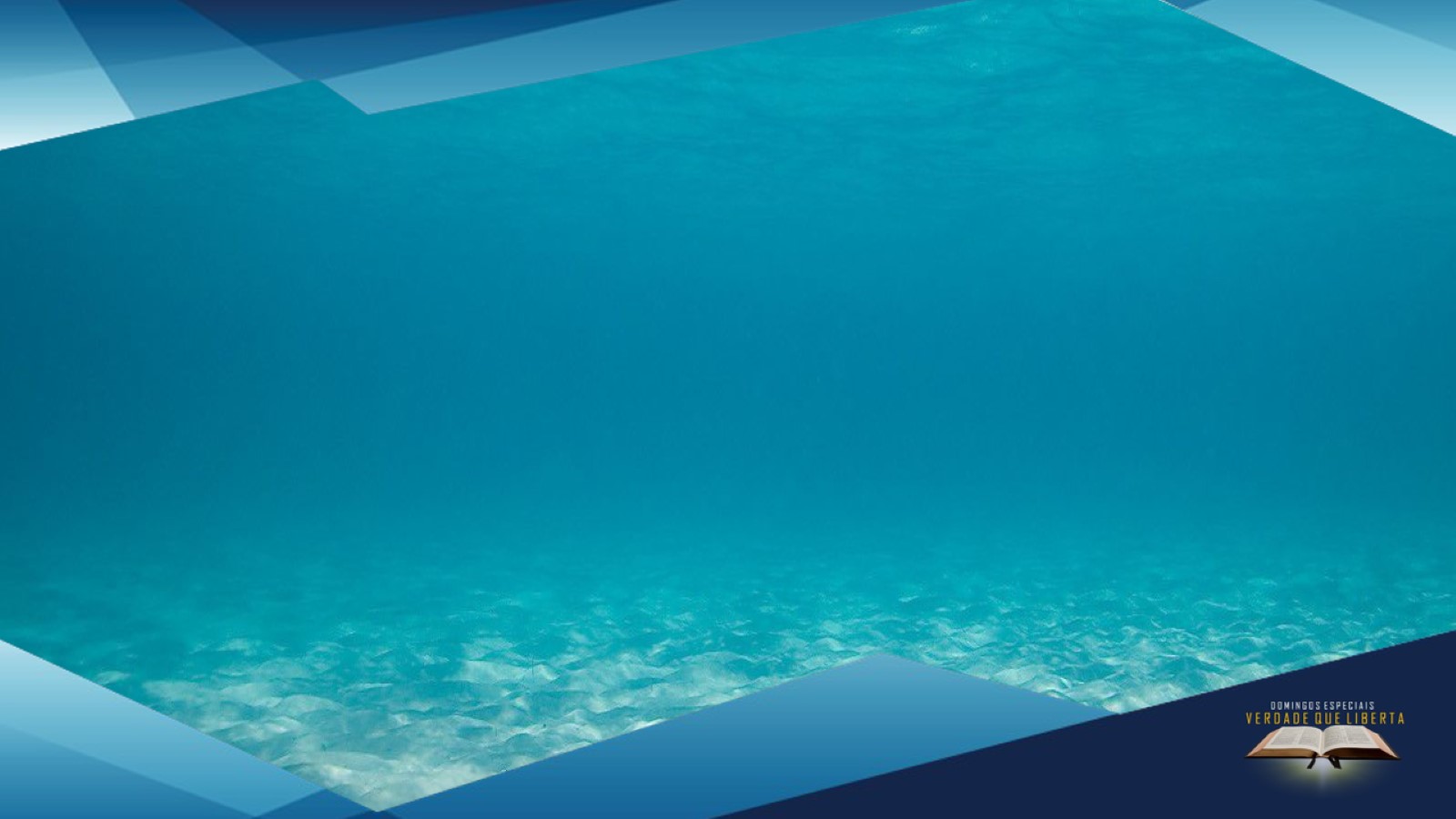 A bíblia apresenta algumas formas de batismo, e a história nos apresenta alguns tipos de batismos também. Vamos ver através desse estudo quais são os tipos de batismos que existem, qual o batismo apresentado na bíblia como meio de salvação, quantas vezes podemos ser batizados, haveria mais de uma forma de ser batizado como meio de salvação?
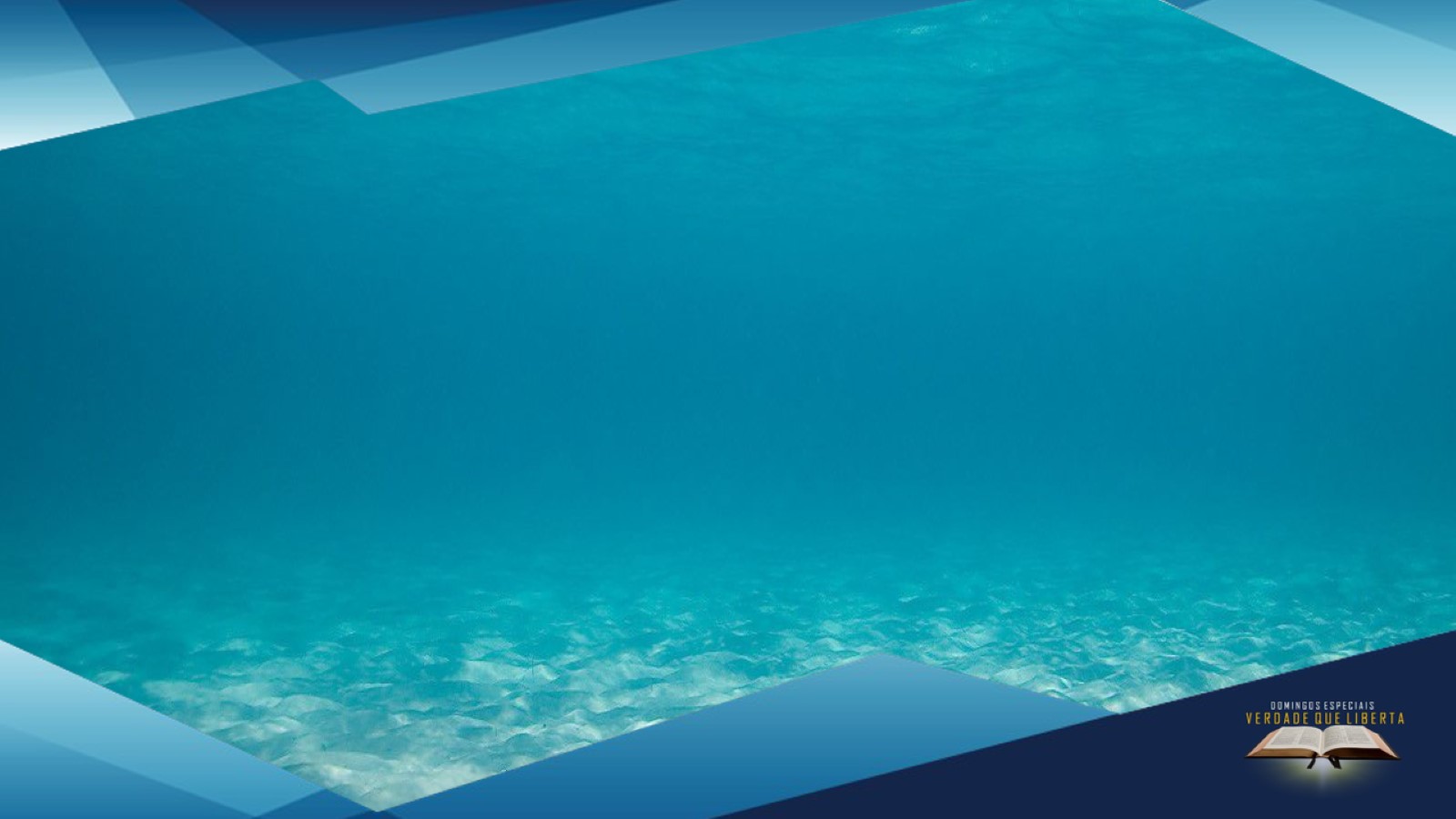 VERSÕES MAIS COMUNS:
Batismo por aspersão 
Batismo pelos mortos - I Cor 15:29
Batismo = imersão . Mateus 3:16
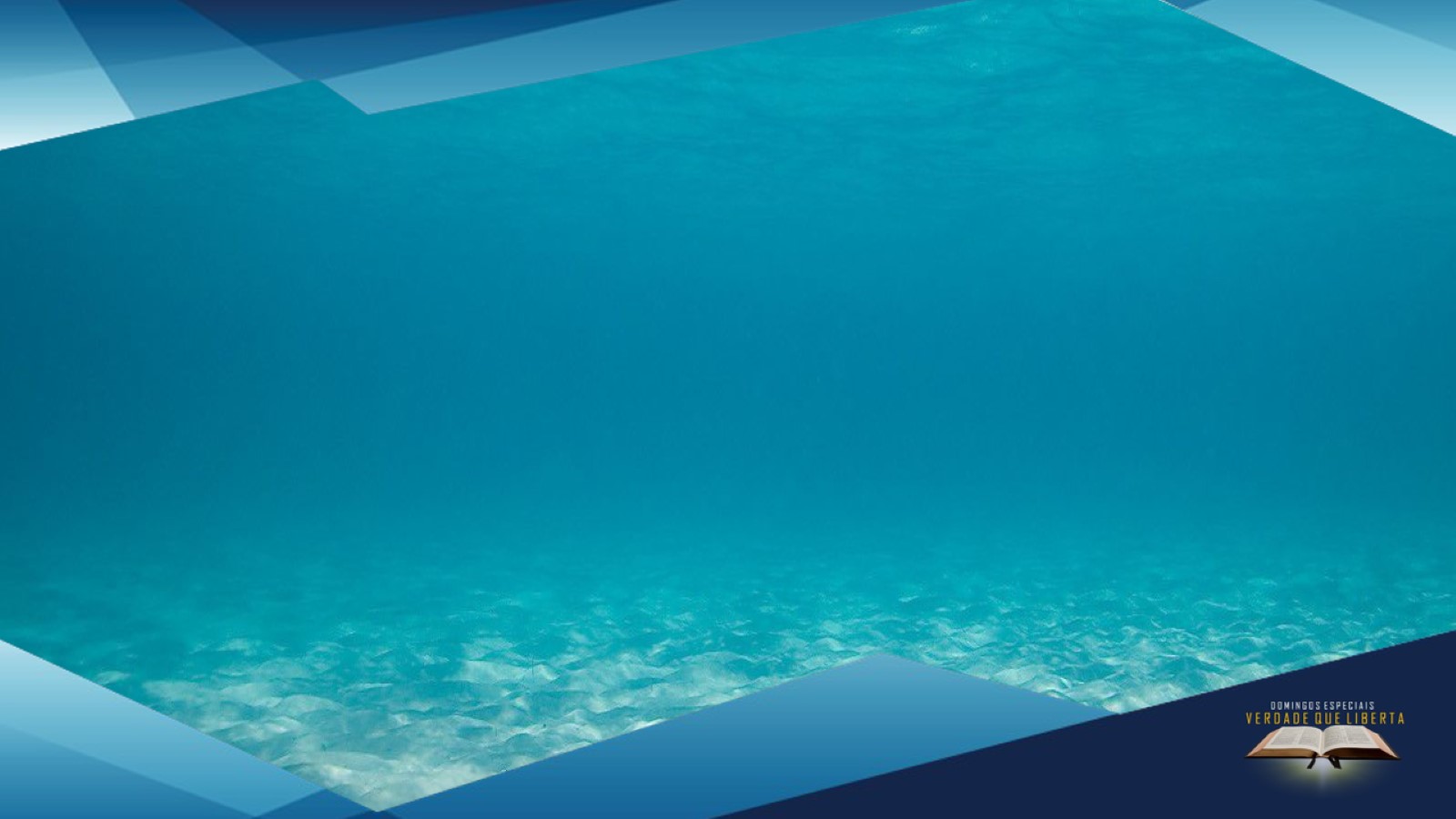 BATISMO NO JUDAÍSMO -VT
Tevilah = imersão - banho ritual - (Auto imersão).
Levítico 22:4-6 - Contatos com imundices, 
ou doenças ou lepra.
Levítico 16:3-4 - yom Kippur  o sumo Sacerdote fazia tevilah.
Levitica 15:19-27 - Contato com mulher menstruada.
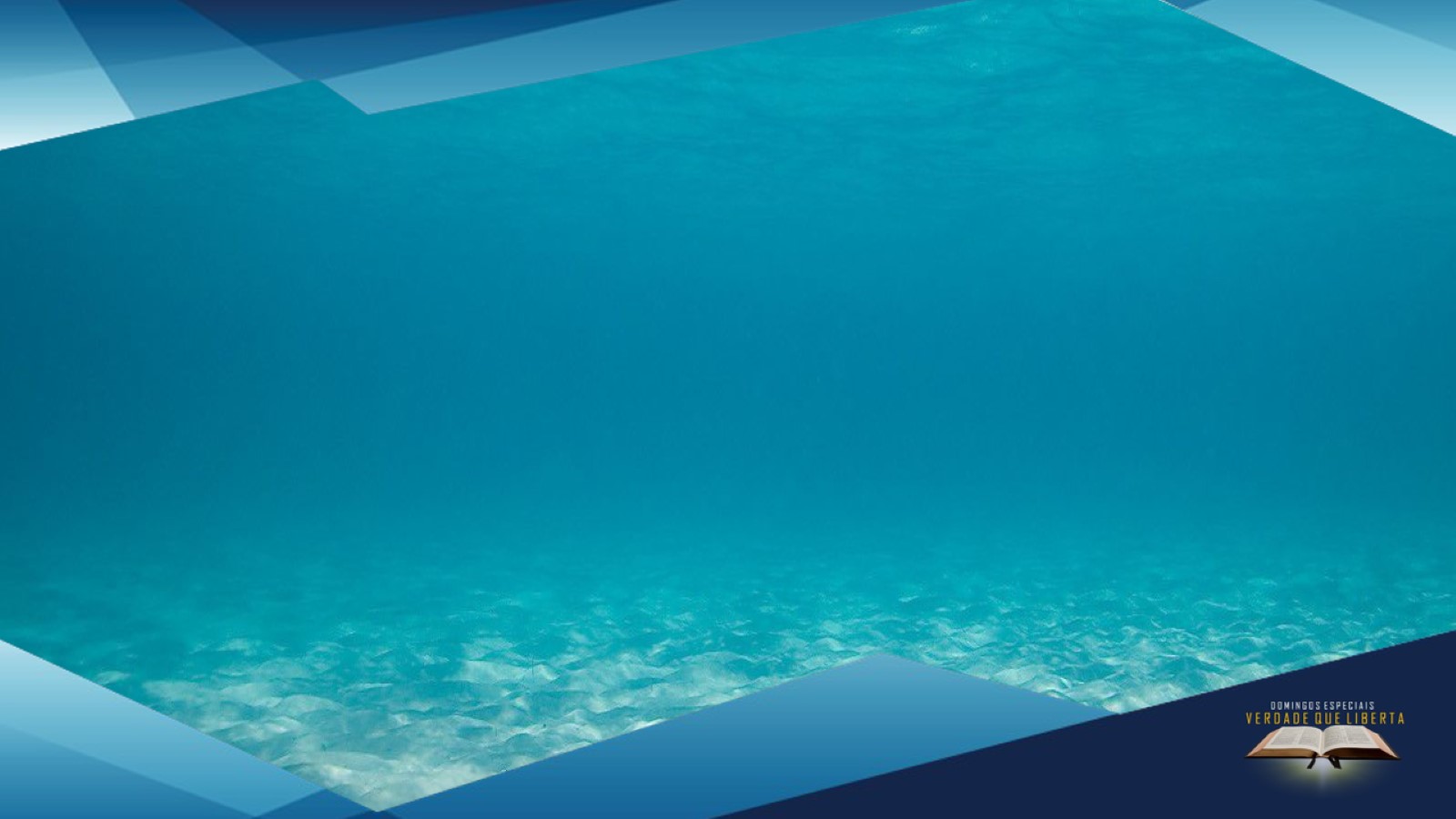 BATISMO NO JUDAÍSMO -VT
Números 8:15 - Consagração dos levitas 
para o oficio.
Levíticos 8:6 -7 - Consagração dos sacerdotes 
no dia do oficio.
II Reis 5:14 - Naamã passou por uma tevilah.
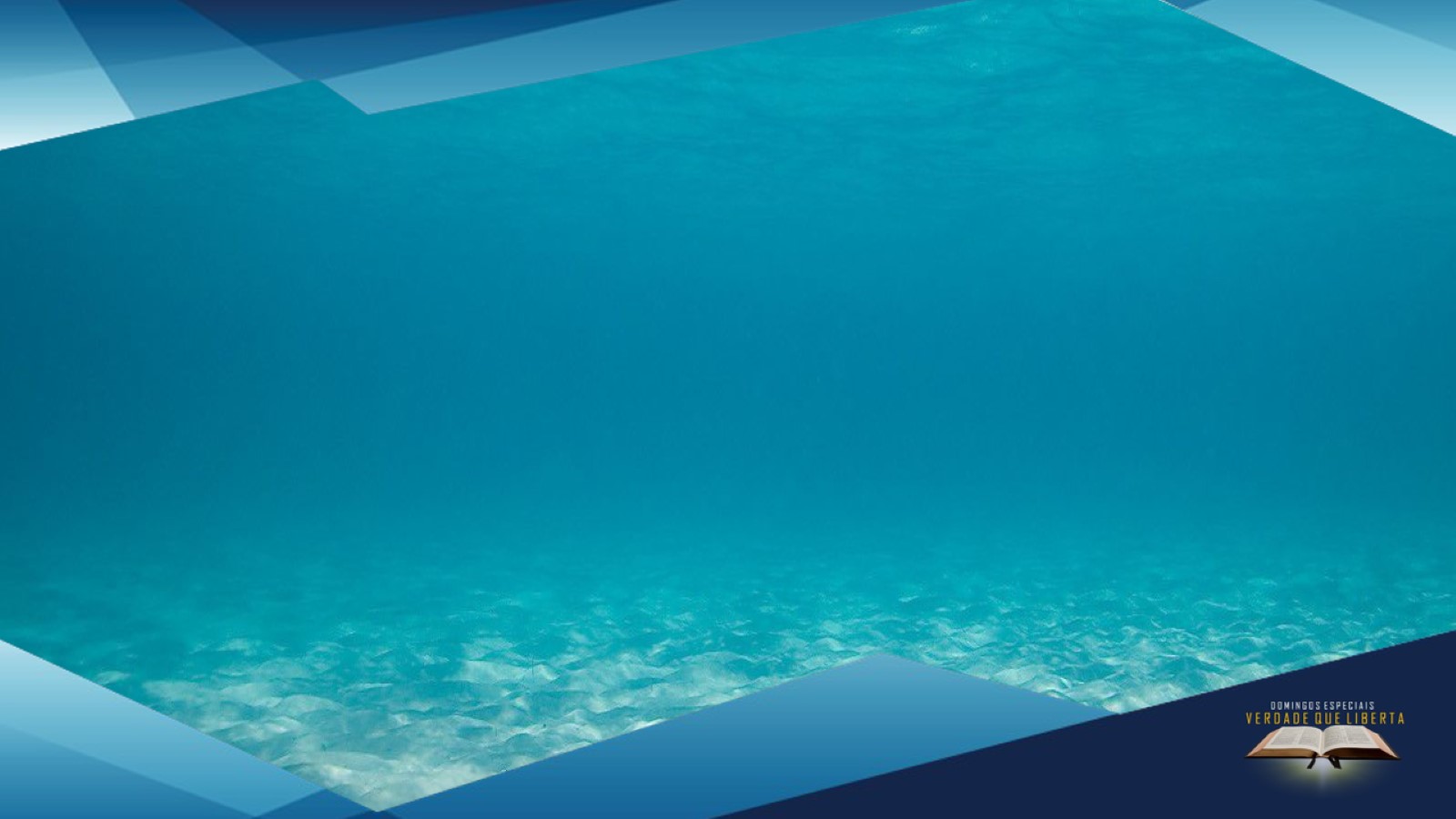 PROSÉLITOS
CIRCUNCISÃO + TEVILAH
Atos 2:10 - Havia em Jerusalém muitos prosélitos no pentecostes.
 Atos 8:26-39 - O Eunuco era um prosélito etíope.
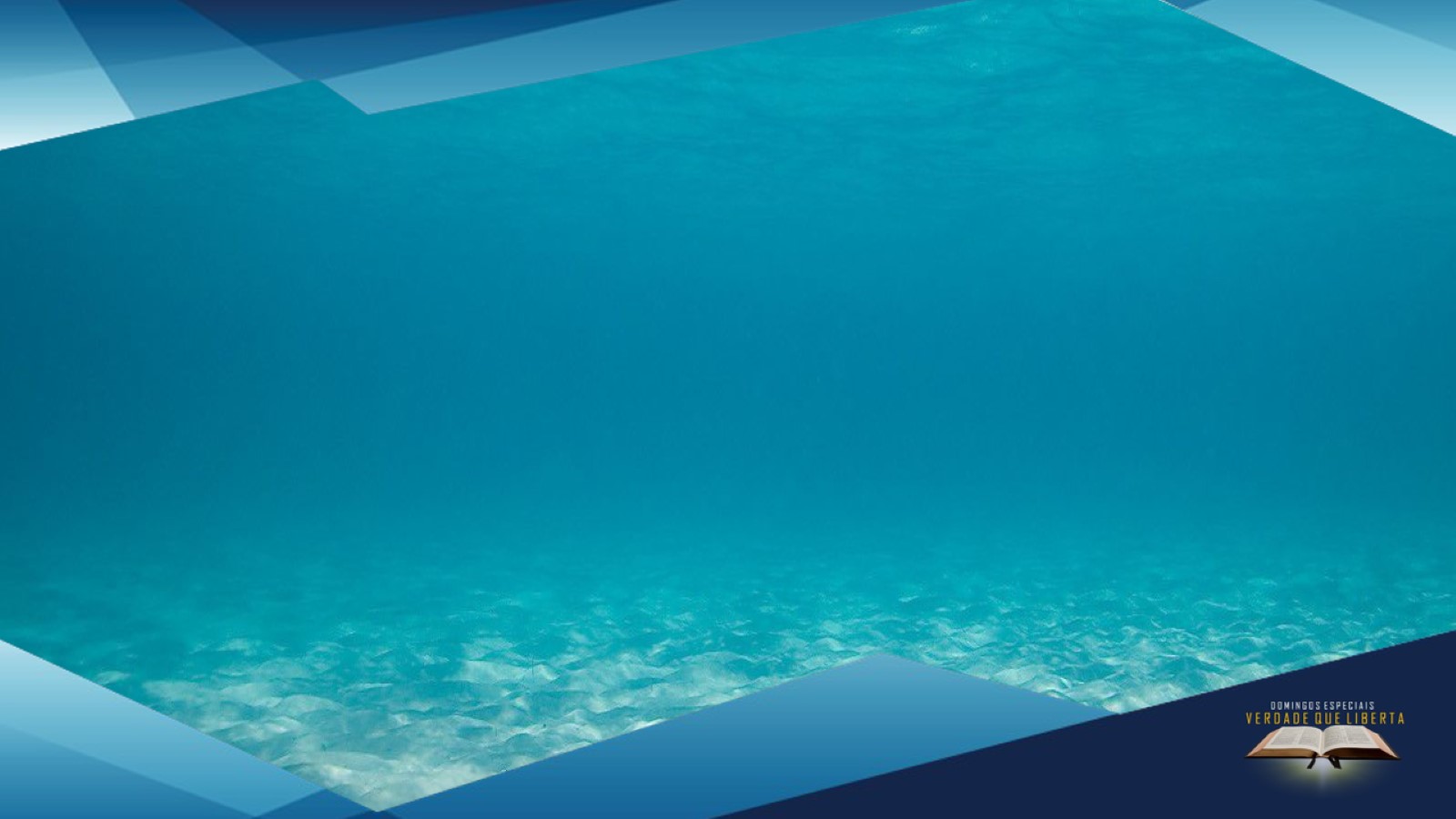 TEVILAH DE TESHUVAH 
PARA JUDEUS APOSTATADOS
Tevilah = Imersão
Teshuvah = Retorno às práticas do judaísmo
Também tem o sentido de se arrepender dos pecados de maneira profunda e sincera.
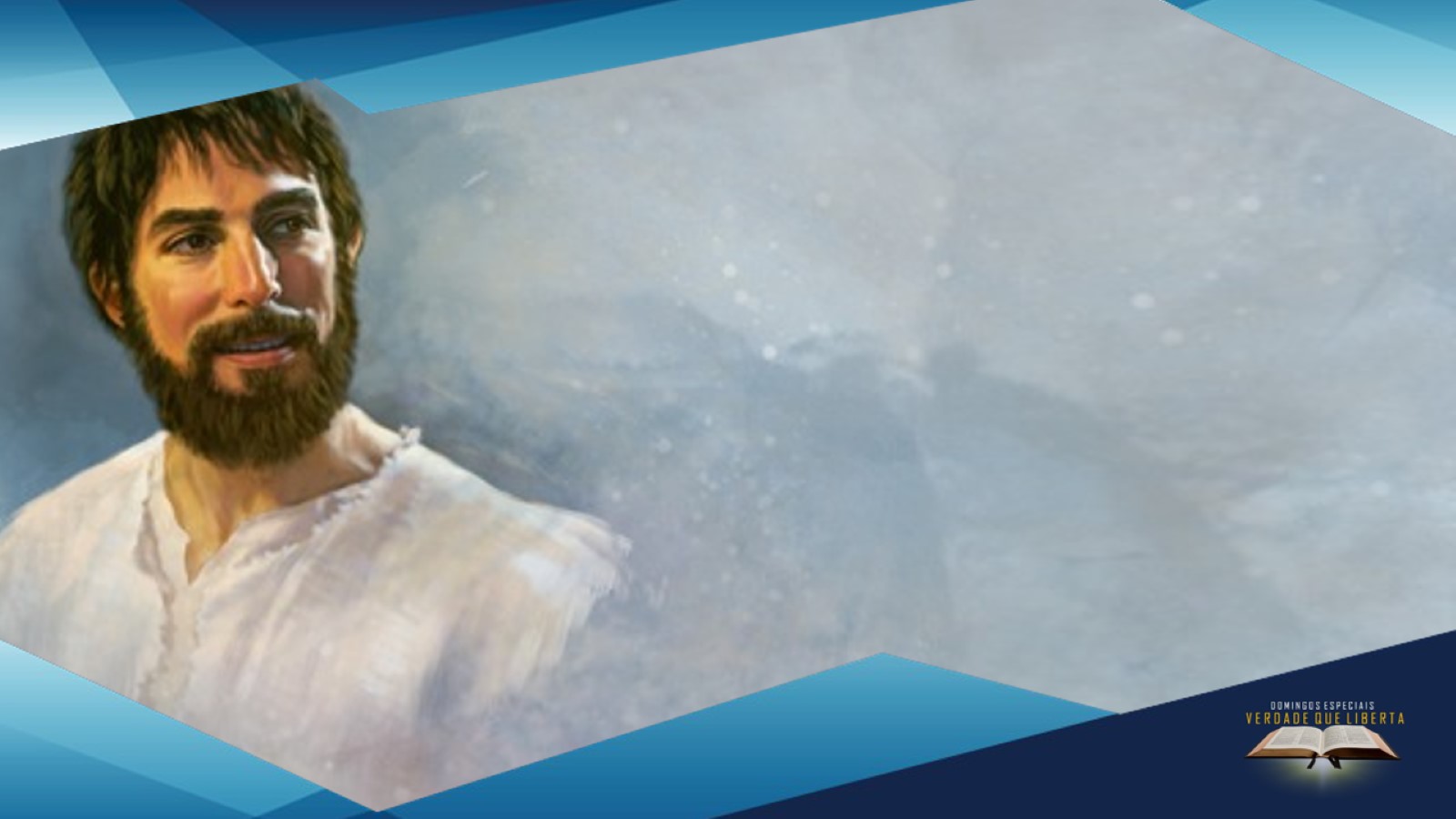 O impacto da mensagem e batismo de João Batista
João 1: 22 - Quem és tú? A voz que clama no deserto... João Batista Pregava o tevilah de teshuvah para os judeus conversos? Flavio Josefos menciona João Batista e sua popularidade nos dias de Herodes. Livro 18,5. “Essa teria sido a causa da sua prisão”
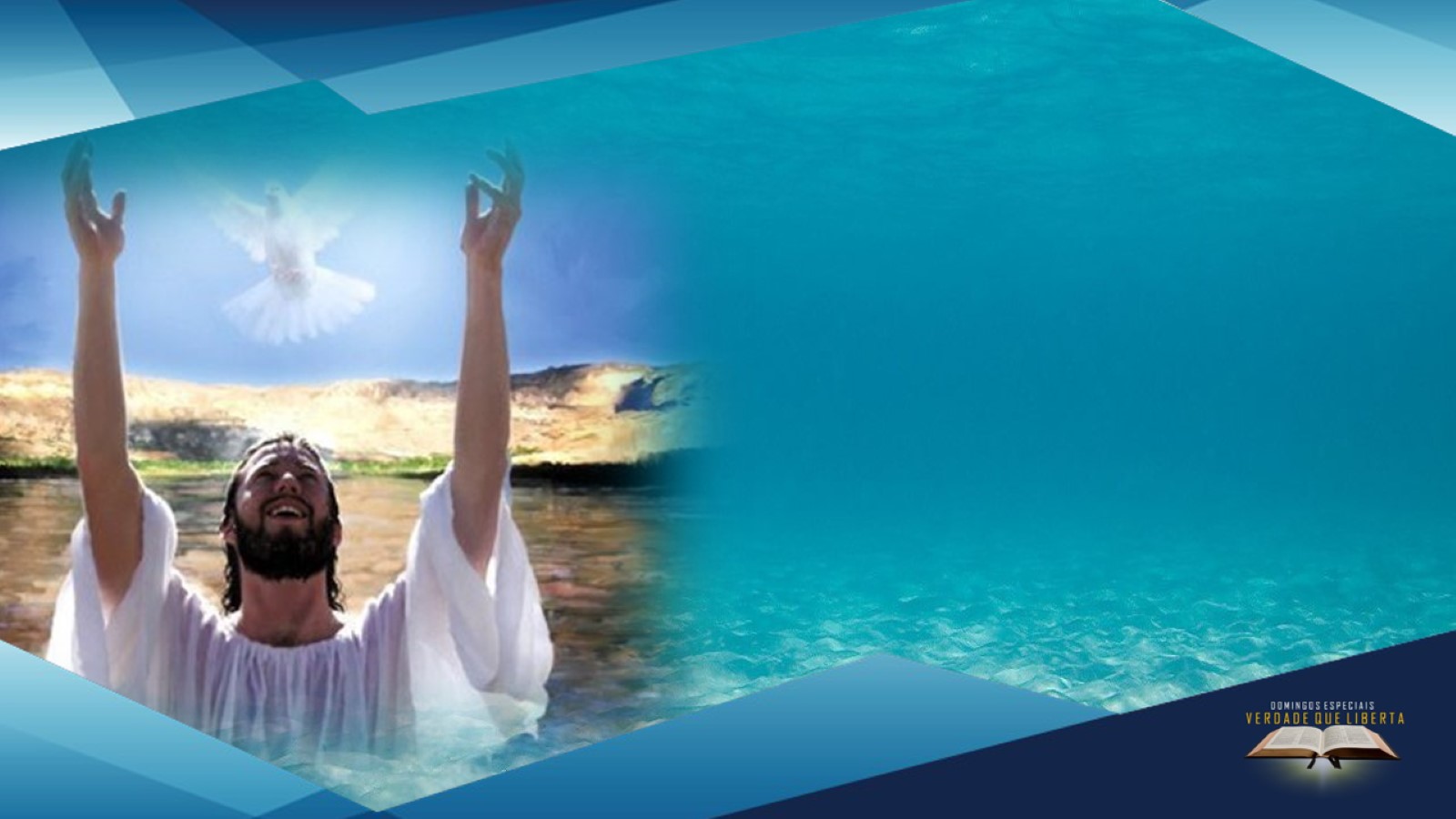 Porque Jesus 
procurou o batismo?
Mateus 3:14 - Reação de Joao Batista  
Eu é quem careço ser batizado por ti...
Mateus 3:15 - Posição de  Jesus sobre o seu batismo - Cumprir toda a justiça...
Posição de  Ellen White: “Jesus não recebeu o batismo como confissão de pecado de Sua própria parte. Identificou-Se com os pecadores, dando os passos que nos cumpre dar.” {DTN 67.2}
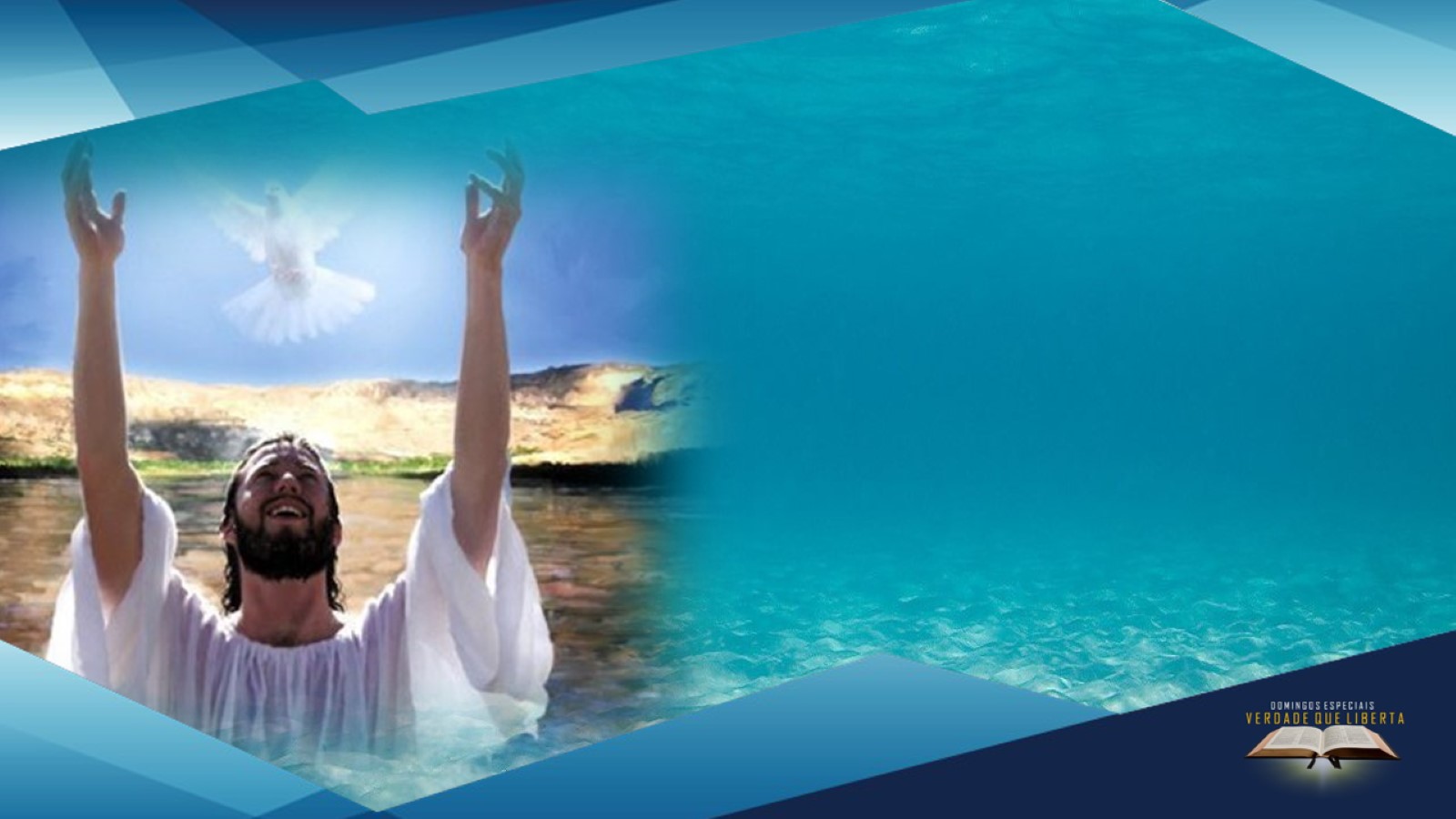 O Batismo de Jesus
Porque Jesus procurou o batismo?
Cristo sendo perfeitamente Deus João 1:1-3, mas ao mesmo tempo homem, mas sem pecado Hebreus 4:14-16, não necessitava ser batizado, pois o batismo é indicado para os que necessitam ser salvos, não para o salvador, para os que estão em pecado, não para Aquele que tem poder de perdoar, Atos 2:38. Mesmo assim Ele foi batizado com o fim de nos dar o exemplo, e cumprir com a sua palavra e nos indicar o caminho.
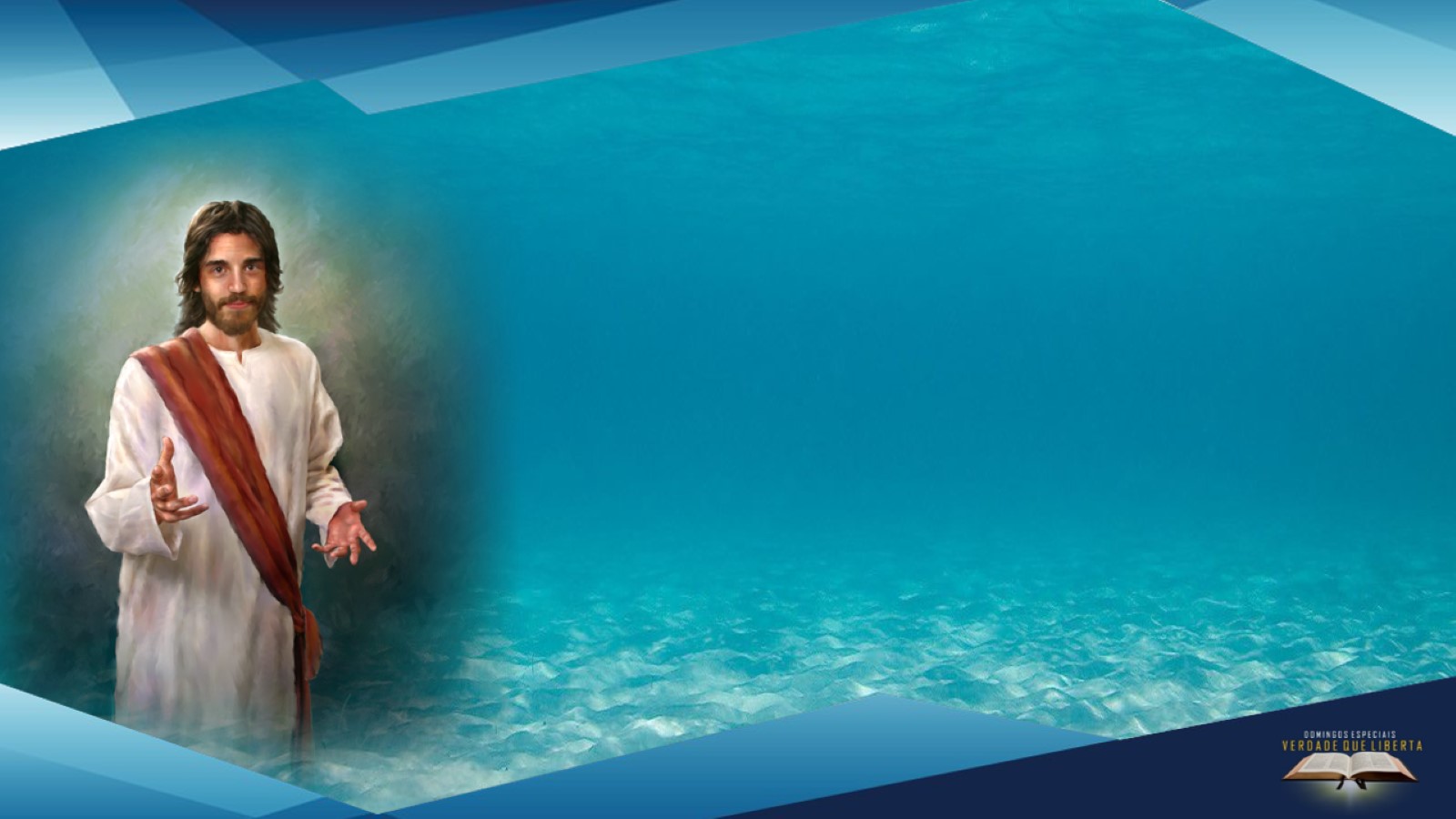 Compreensão de 
Jesus sobre o batismo Cristão
Joao 3:3 - Simbólico - Nascer de novo. Para Nicodemos era sepultar o legalismo e aceitar 
a graça. Joao 3:5 - Literal - Como o vento - Deixar se levar por alguém que não vemos (não é importante saber o processo. O importante é sofrê-lo) Deus é livre para levar alguém a conversão. 
É do jeito dEle. Mateus 28:19 - O batismo para Jesus é parte do processo do discipulado. Deve ser Em nome da trindade. Marcos 16:16 - Batismo é prova da crença
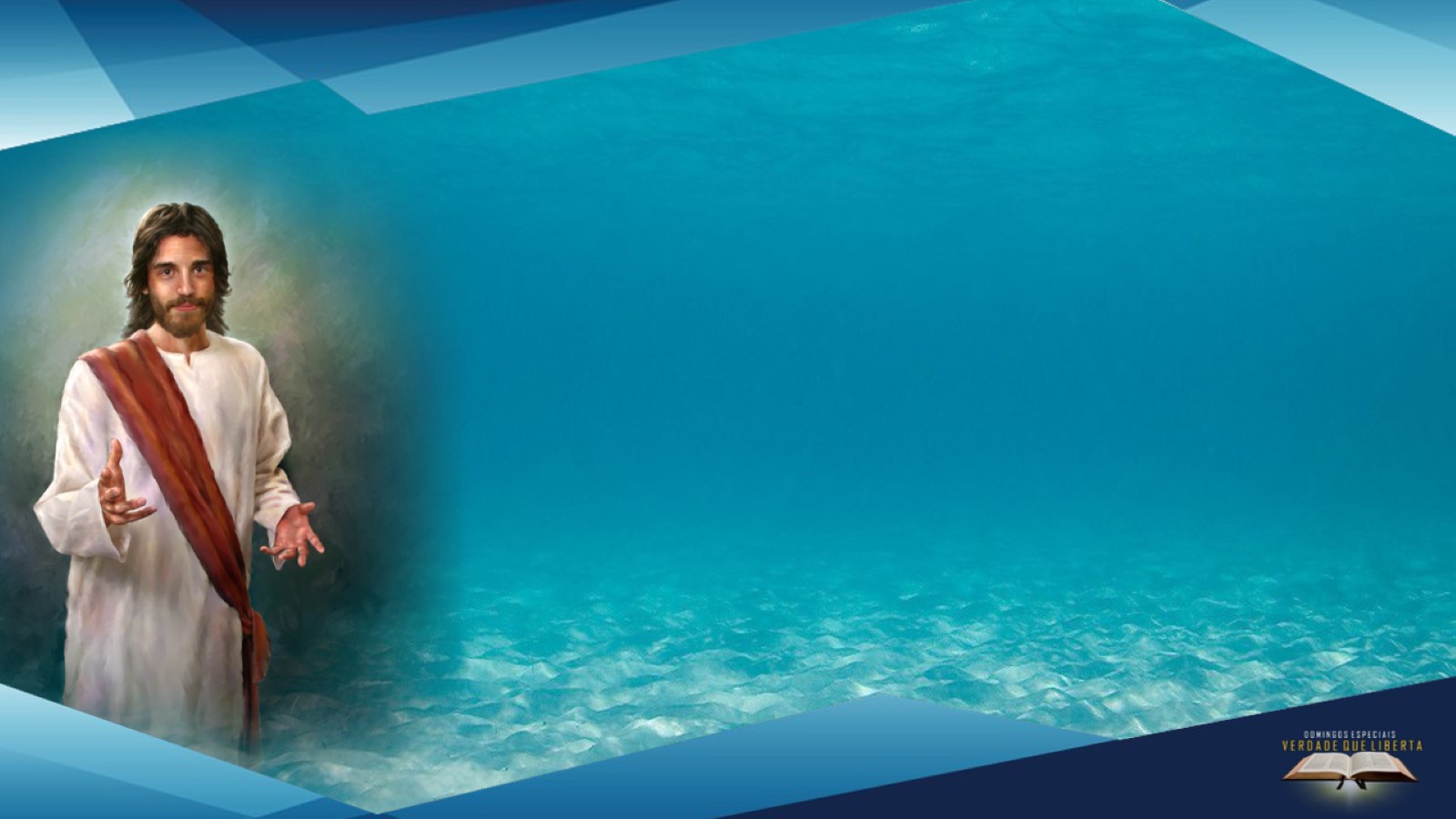 Compreensão de 
Jesus sobre o batismo Cristão
Algo que precisamos entender que o batismo não é o fim da jornada Cristã, mas apenas o meio, no sentindo que faz parte da vida de todos os que aceitam a Cristo, mas até poderíamos dizer que seria o início no sentido de ter uma nova vida, uma chance de um novo começo, e ter o passado de pecados apagado, Miquéias 7:19.  Na bíblia vemos a indicação de novo começo, ou como é apresentado na vida de Nicodemos um novo nascimento, um símbolo do que acontece quando somos batizados. A Bíblia apresenta de que todos deveriam participar desse ato.
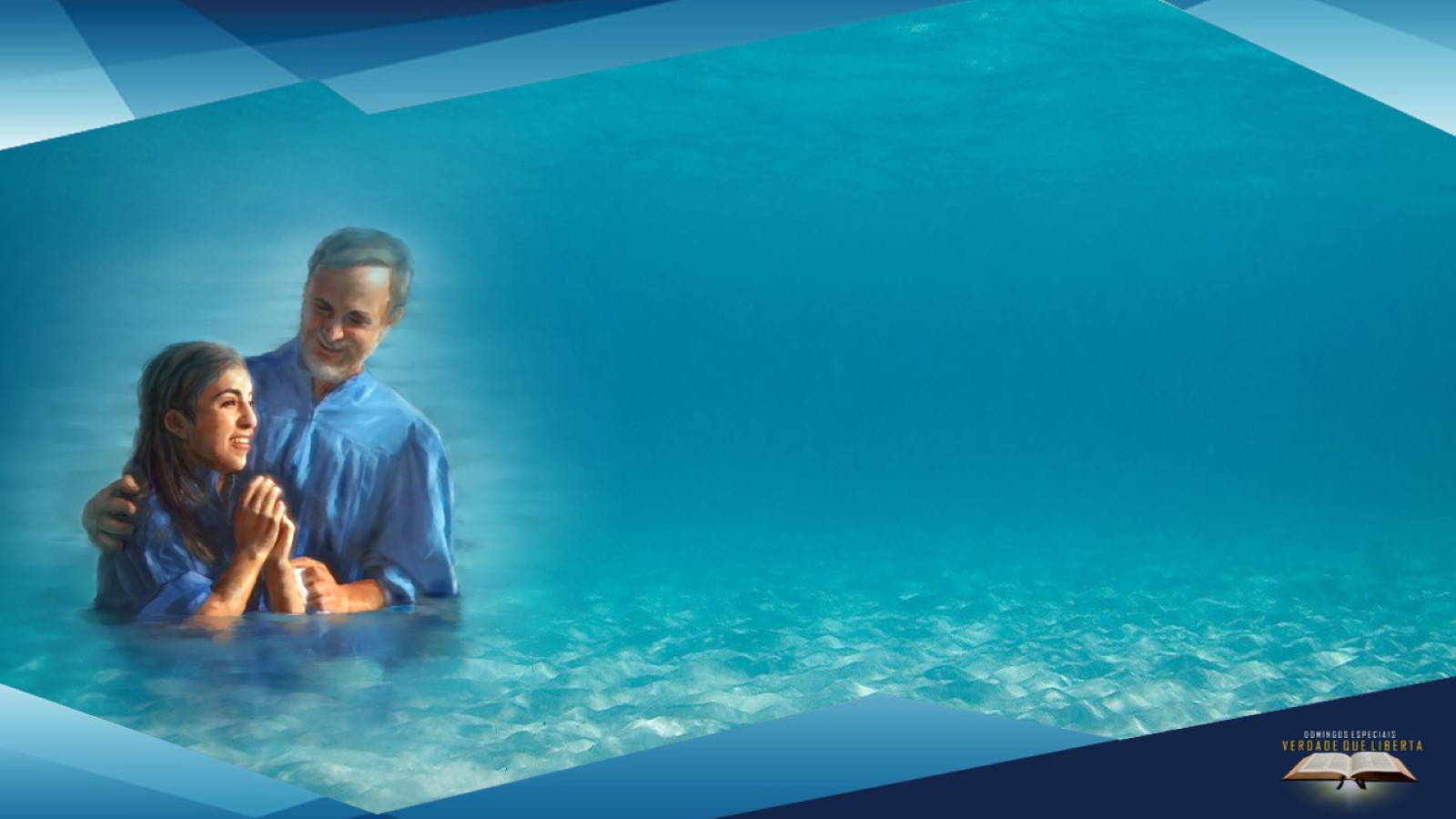 O batismo na visão 
dos apóstolos
Romanos 6:1-4 - Morrer para o passado, andar em novidade de vida
 
Colossenses 2:12 - Sepultamento da natureza carnal e ressurreição para uma nova vida.
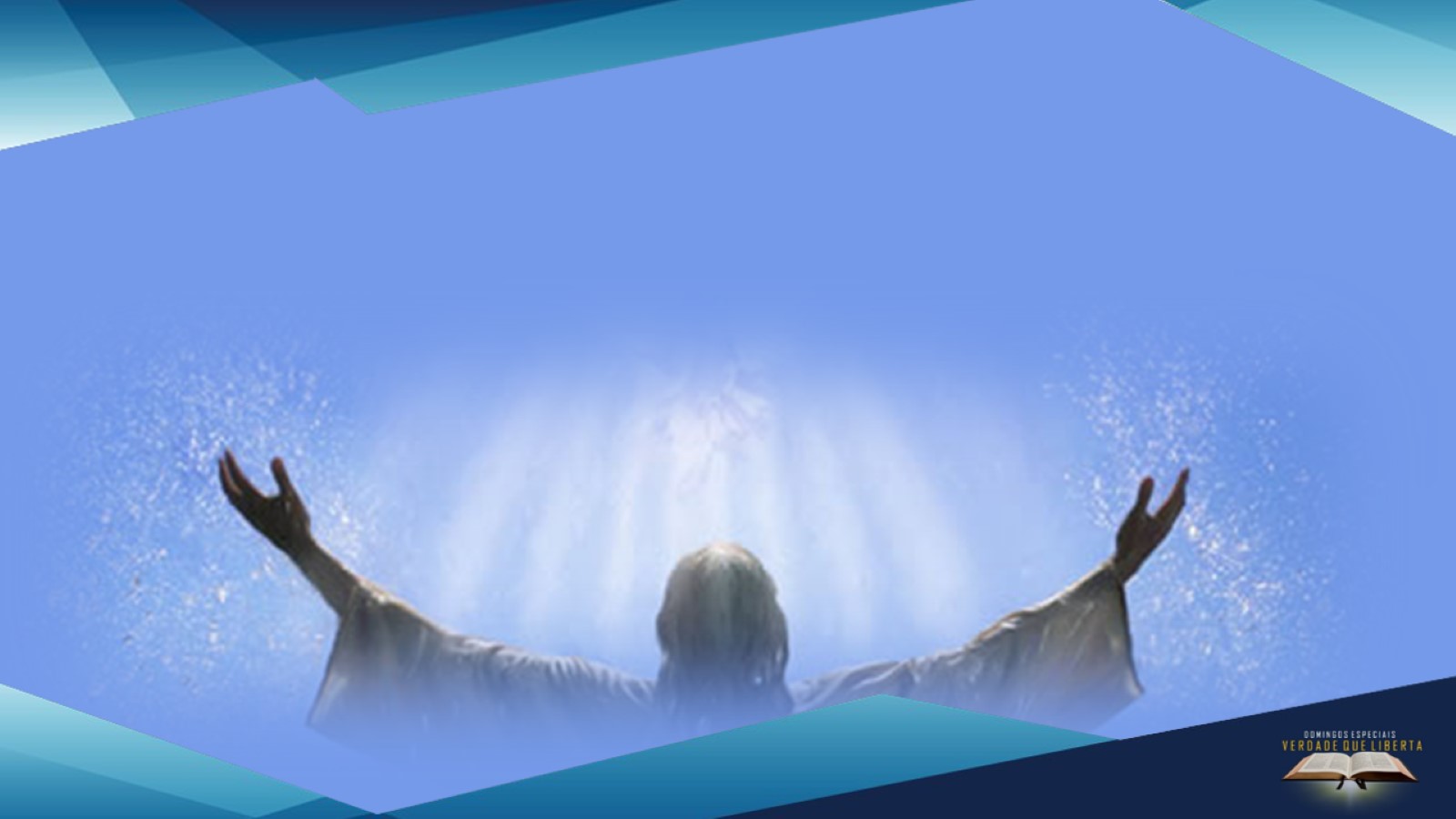 A bíblia nos apresenta em Mateus 3:16 que Jesus “batizado, saiu logo da água”, isto mostra que ele havia entrado na agua. João 3:23 nos diz que João batizou em Enom “porque havia ali muitas águas”. Se ele estivesse apenas borrifando ou derramando para batizar, por que teria sido necessária muita água?
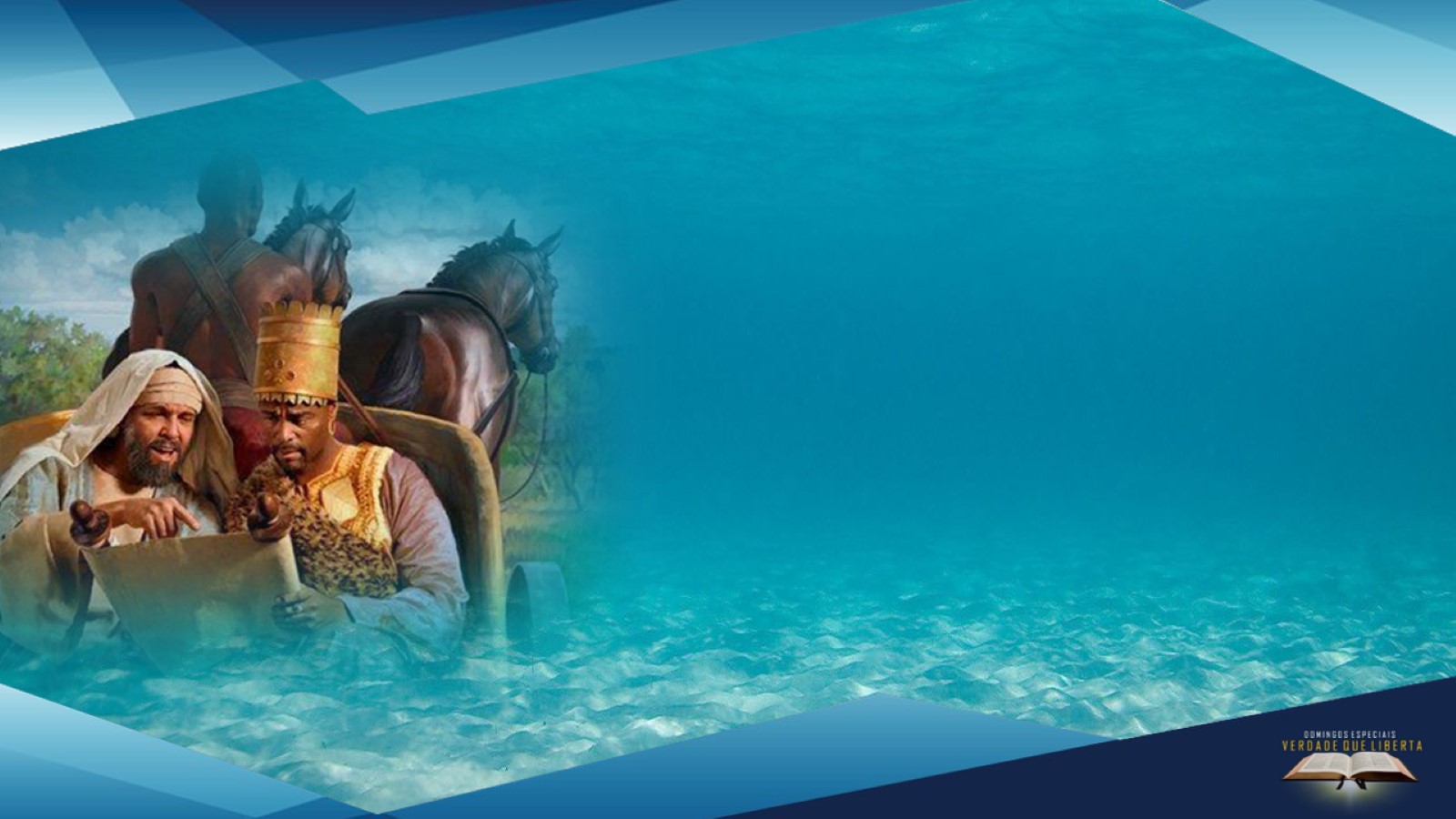 Em Atos 8:38-39, ao Felipe se encontrar com o eunuco entraram após o estudo da bíblia nas aguas. Isto mostra que o batismo Bíblico é por imersão Paulo compara o batismo a um sepultamento (Colossenses 2:12, Romanos 6:3-6). Não sepultamos um corpo atirando apenas uma pá de terra sobre ele nem tentaríamos sepultar o velho homem do pecado simplesmente com umas poucas gotas de água.
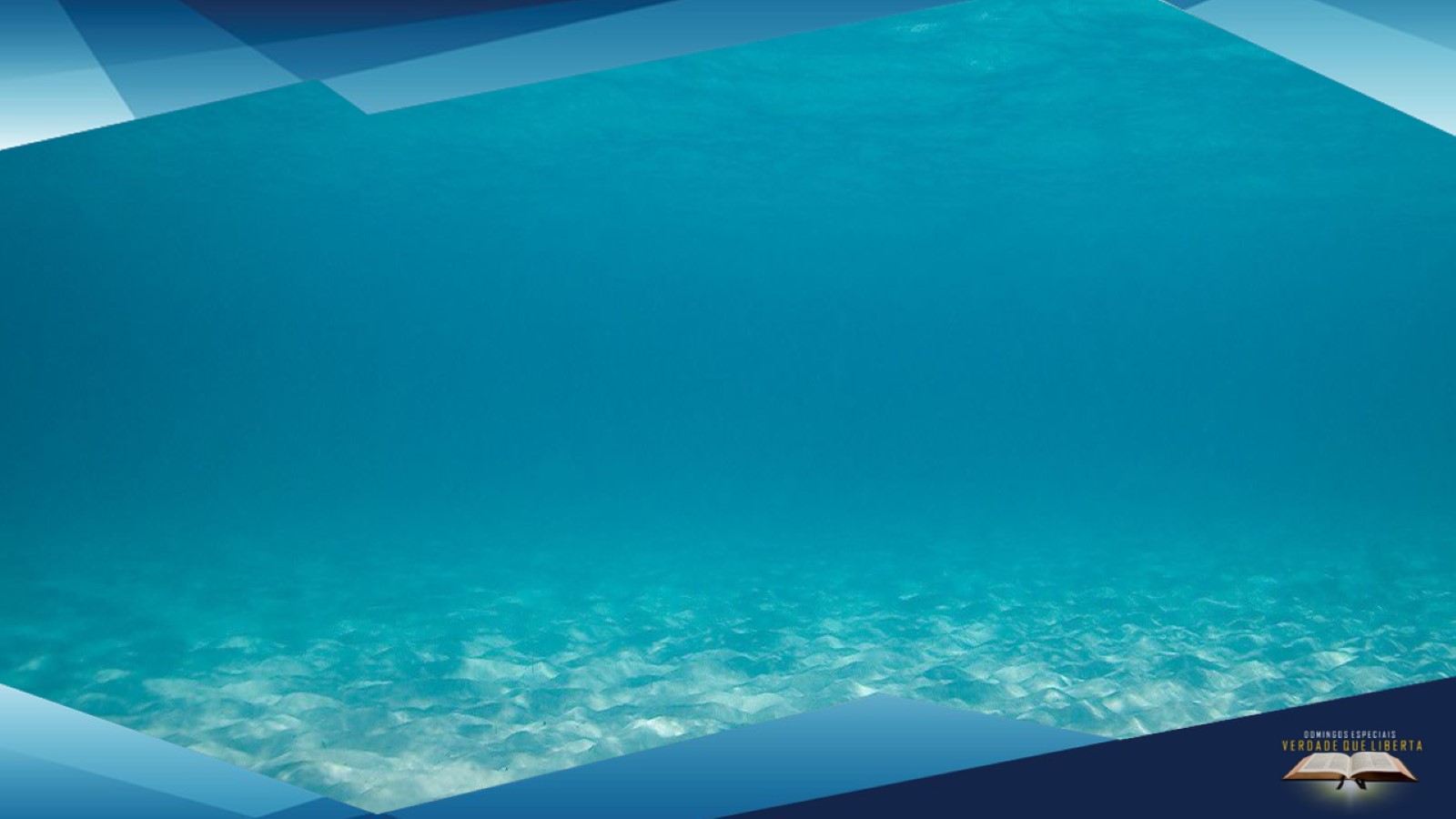 Uma das perguntas mais frequentes sobre o batismo, é sobre a condição que é necessária a pessoa estar, ou o preparo que ela deve ter para tomar ou até mesmo efetivar essa decisão. A bíblia não fala de um período determinado, de dias nem de anos, mas apenas indícios de qual seria esse preparo.
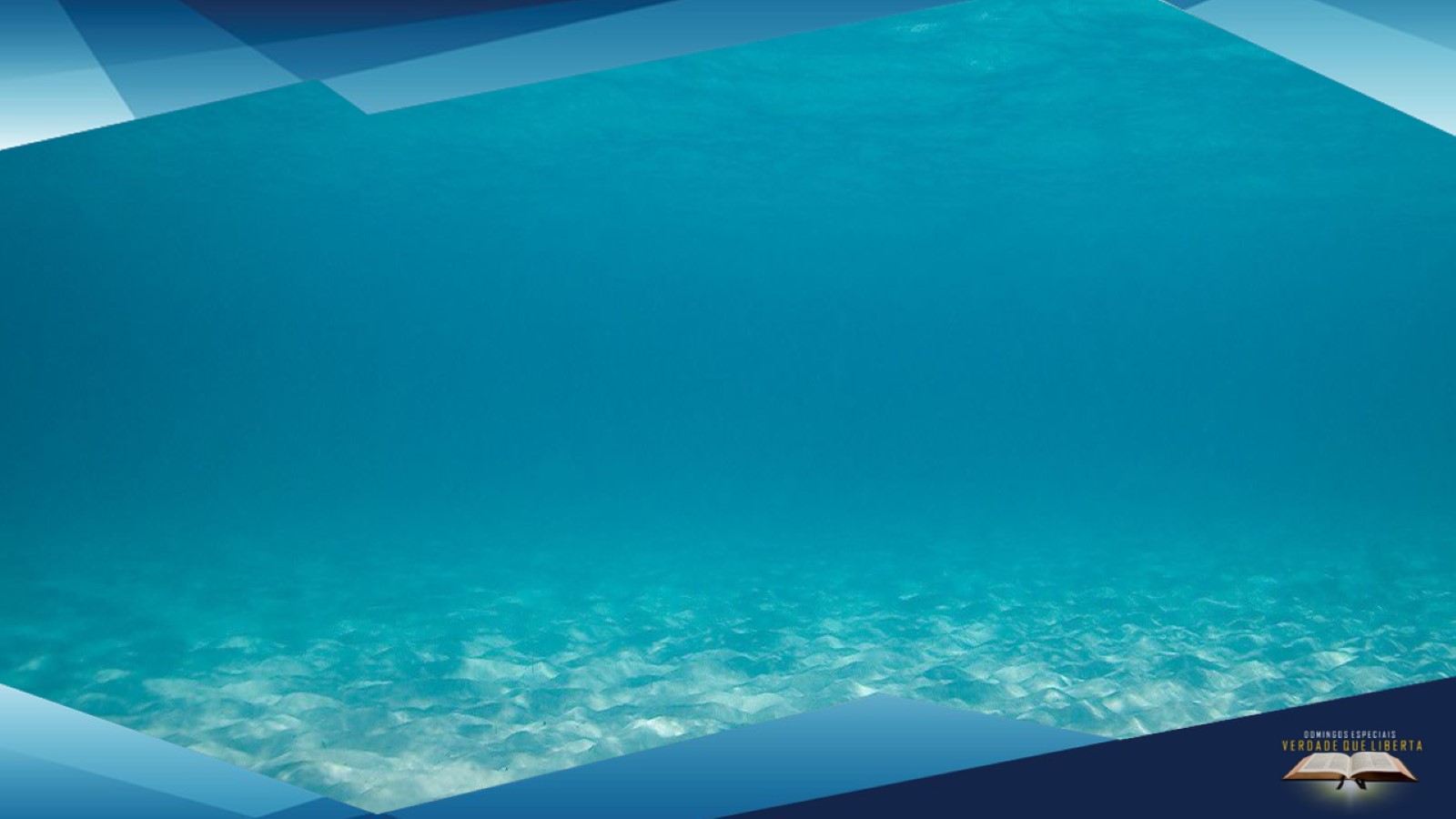 “Satanás tem empenho em que ninguém reconheça a necessidade de se entregar completamente a Deus. Quando, porém, a alma não faz essa oferta de si mesma, o pecado não é renunciado; os apetites e paixões entram a disputar a primazia; tentações várias confundem a consciência, e não ocorre a conversão legítima. Se todos soubessem avaliar o conflito que cada pessoa tem de sustentar com os instrumentos satânicos que a buscam enredar, seduzir e iludir, um trabalho mais diligente se faria notar a favor dos que são novos na fé.  Testimonies for the Church 6:91-93.”
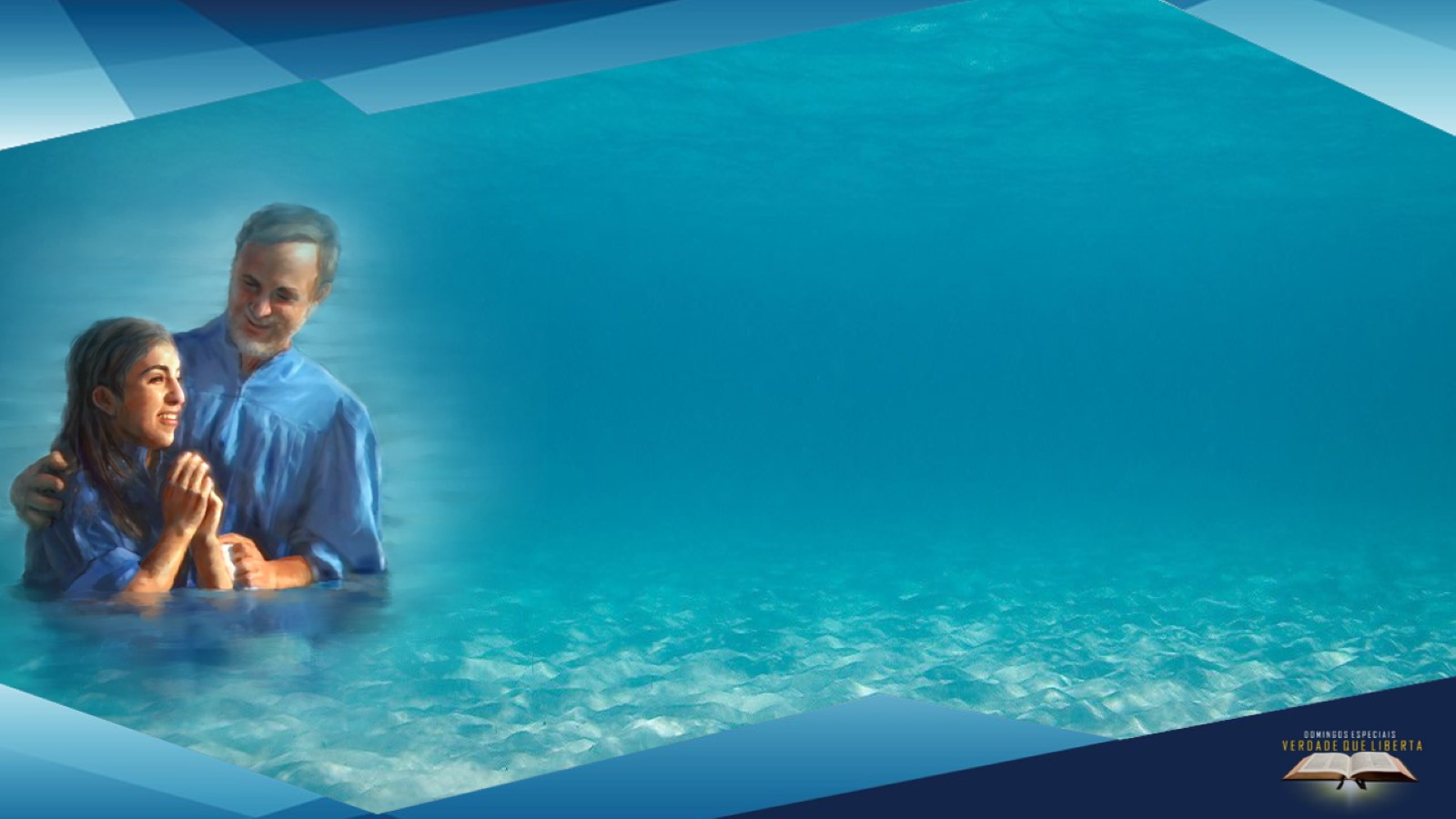 Vemos então que o batismo é uma exigência divina, celestial Mat 28:19-20. Todos ao conhecerem a Cristo e seu evangelho deveriam como forma de reconhecimento, e arrependimento tomar essa decisão Atos 2: 38, caso já tenham tomado, mas não conheciam toda a verdade deveriam ser rebatizados não só da forma correta, mas no lugar correto.  Mat. 18:18, Joao 14:15, Apoc 12:17.
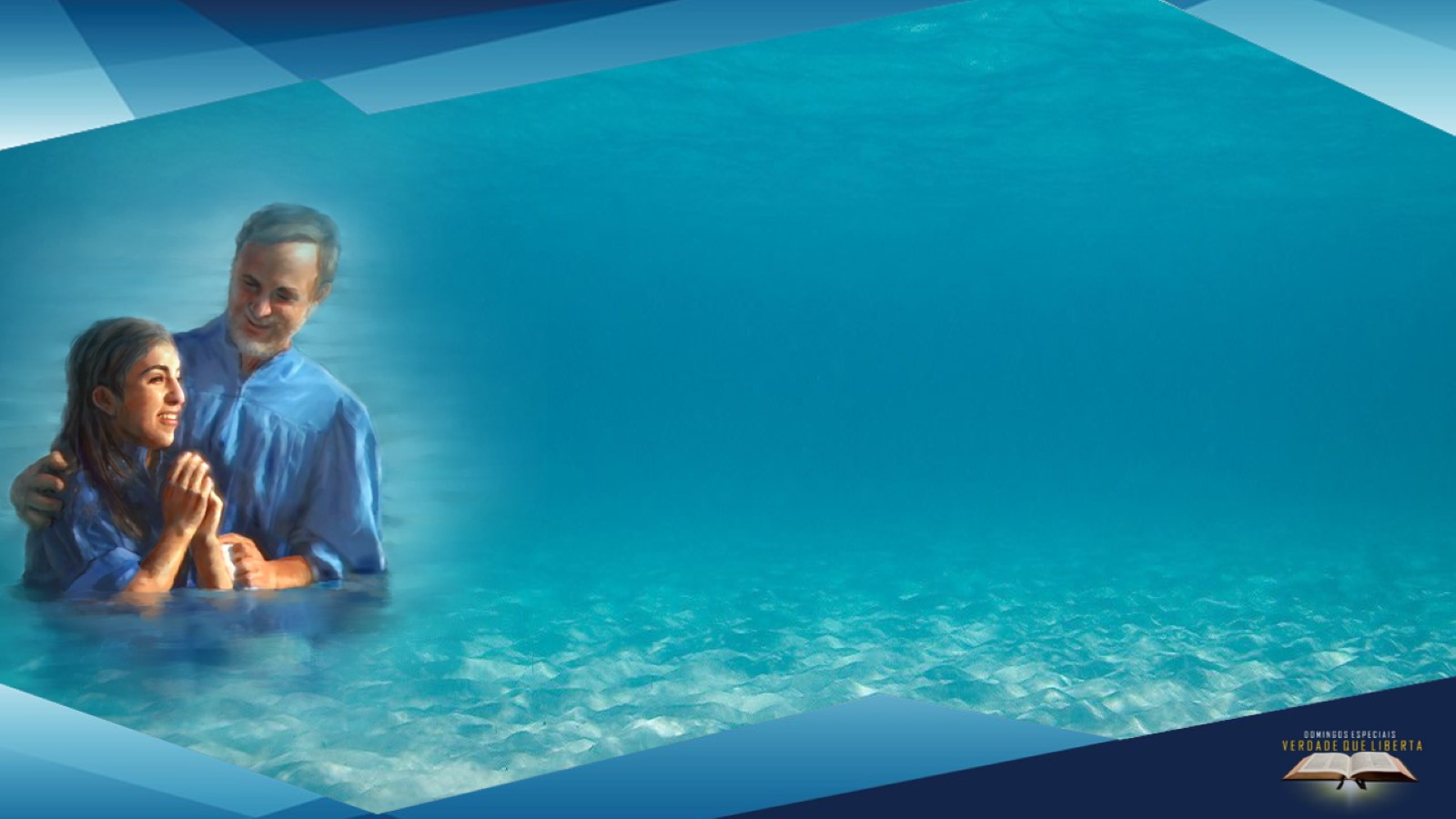 A bíblia não aprova o batismo e nem apresenta o batismo de crianças recém-nascidas ou que não tenham noção do que seja o pecado, não é apresentado nenhuma evidencia na bíblia quanto ao batismo por aspersão como meio de arrependimento ou demonstração da aceitação da salvação em Cristo Jesus. Cada um deverá se apresentar no dia do juízo a Deus, a salvação é feita de forma individual, por isso não encontramos nenhuma evidencia de que podemos nos batizar ou nos arrepender em favor de alguém que já faleceu ou até mesmo que esteja vivo, Romanos 14:11-12.
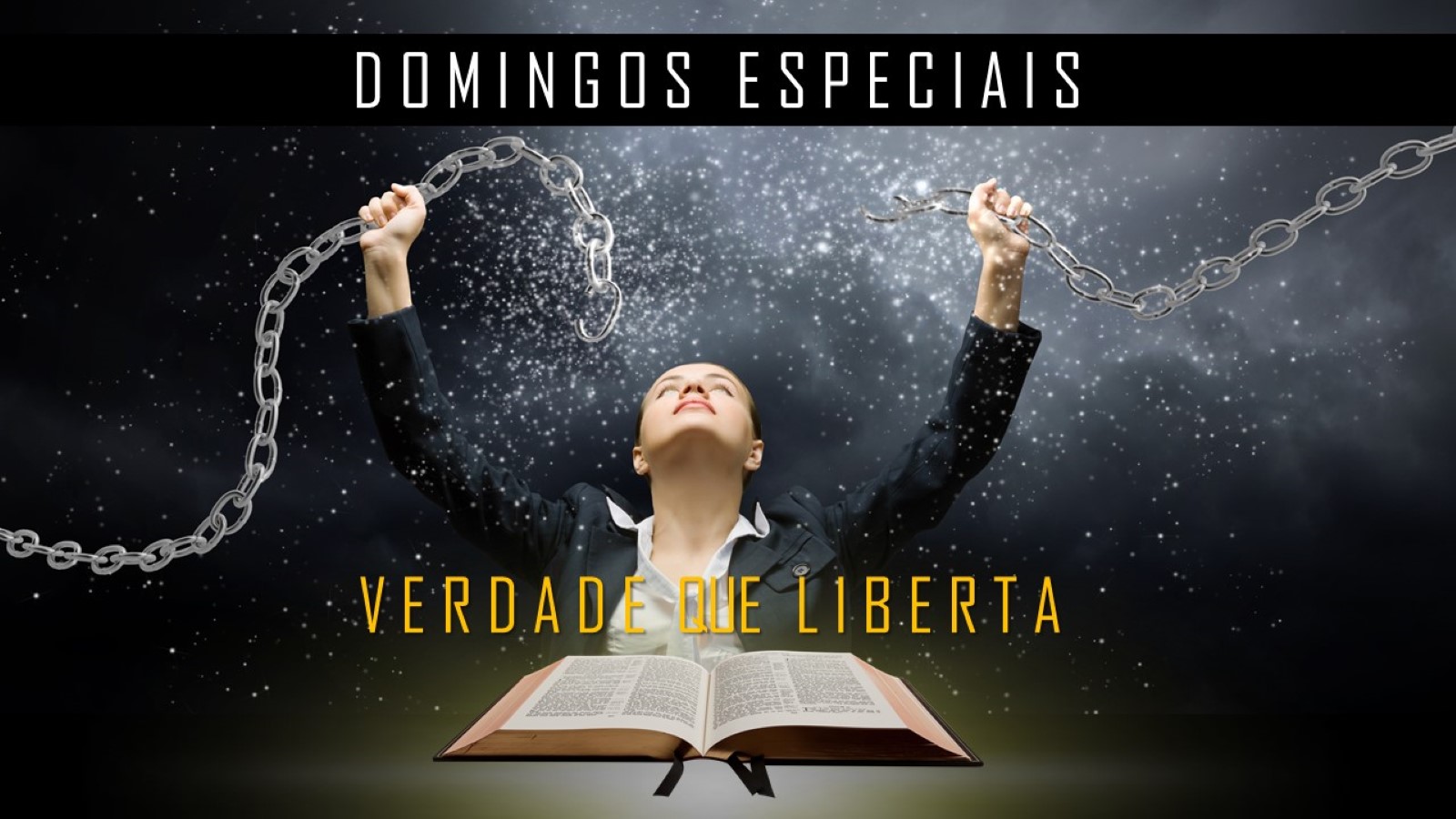